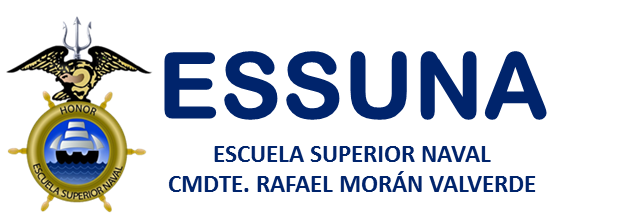 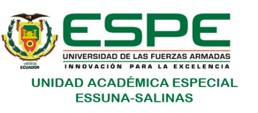 LAS HERRAMIENTAS DIDÁCTICAS Y SU INFLUENCIA EN EL ESTUDIO DE LAS MATERIAS NAVALES PROFESIONALES
ELABORADO POR: 
GM 4/A GONZAGA VITERI, JOSÉ LUIS
PROBLEMA
Los limitados recursos didácticos existentes en la Escuela Superior Naval, durante la formación de Guardiamarinas, que complementen el aprendizaje, provocan vacíos en las materias navales profesionales.
2
ANTECEDENTES
3
JUSTIFICACIÓN
4
OBJETIVO GENERAL
Analizar el impacto e influencia que tienen las herramientas didácticas en el proceso de aprendizaje en las materias navales profesionales durante el proceso de formación de los Guardiamarinas de la ESSUNA
5
OBJETIVOS ESPECÍFICOS
6
FUNDAMENTACIÓN TEÓRICA
7
FUNDAMENTACIÓN TEÓRICA
8
FUNDAMENTACIÓN TEÓRICA
Arrobas Velilla & Cazena,2014
9
FUNDAMENTACIÓN TEÓRICA
10
FUNDAMENTACIÓN TEÓRICA
11
FUNDAMENTACIÓN TEÓRICA
Materias navales profesionales
12
FUNDAMENTACIÓN METODOLOGICA
13
ENFOQUE DE LA INVESTIGACIÓN
14
RECOLECCIÓN DE DATOS
Encuestas
Las herramientas didácticas se definen como: instrumentos que permiten la aplicación práctica de los conceptos teóricos, por lo que, ¿Cree usted que es importante su implementación en las asignaturas navales profesionales(materias de carácter naval como procedimientos tácticos, cinemática naval, etc.?
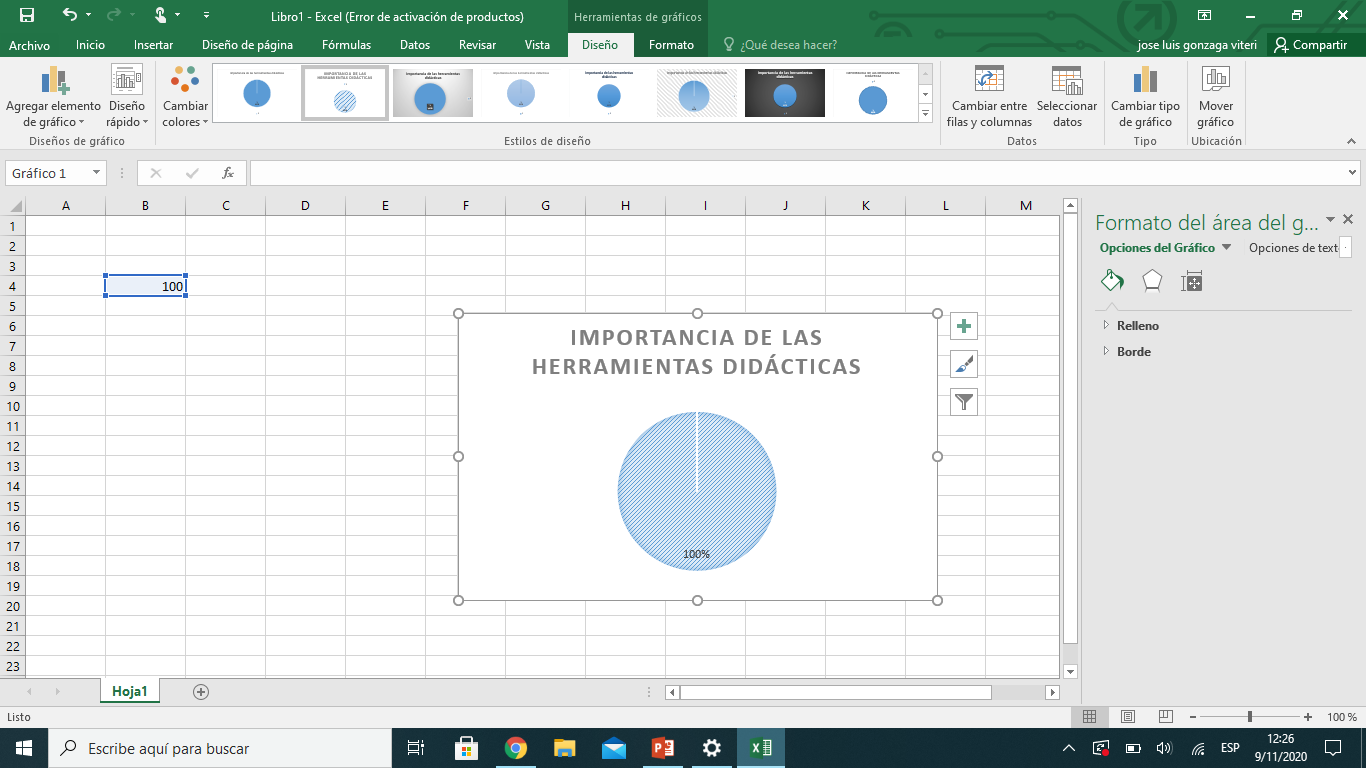 El 100% (80 guardiamarinas) responden que sí consideran importante su implementación
15
RECOLECCIÓN DE DATOS
Encuestas
¿Considera usted que la Escuela Superior Naval está equipada con las suficientes herramientas didácticas que se requieren para la aplicación práctica de las asignaturas navales profesionales?
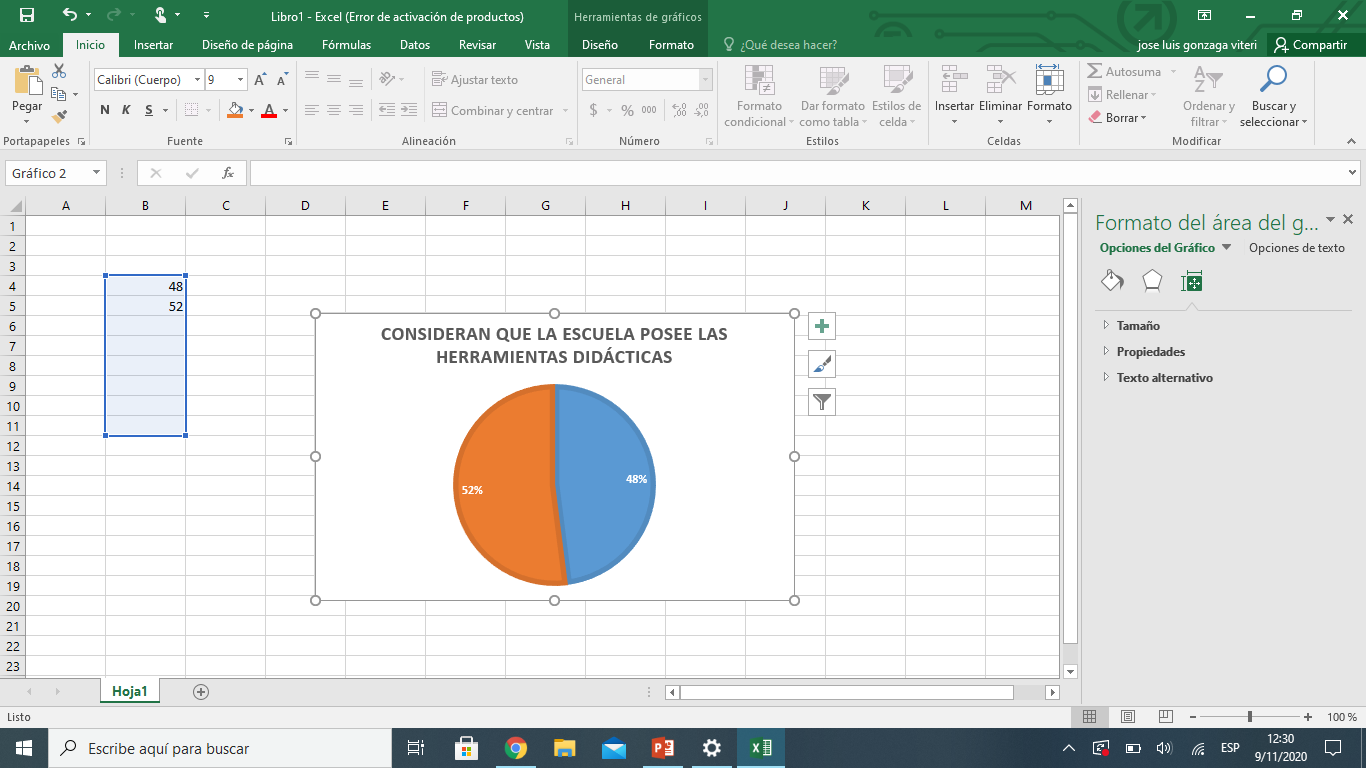 Consideran que no se encuentra equipada
39 guardiamarinas
16
RECOLECCIÓN DE DATOS
Encuestas
¿De las asignaturas navales profesionales, cuáles considera usted que se deben reforzar con la actividad práctica?
orientación naval y lenguaje marinero
configuración marítima, marinería y practica marinera
navegación electrónica y ARPA
Cinemática naval
Navegación astronómica, oceanografía, hidrografía y meteorología
sistema de armas
procedimientos tácticos y comunicaciones navales
navegación costera y maniobra de buques
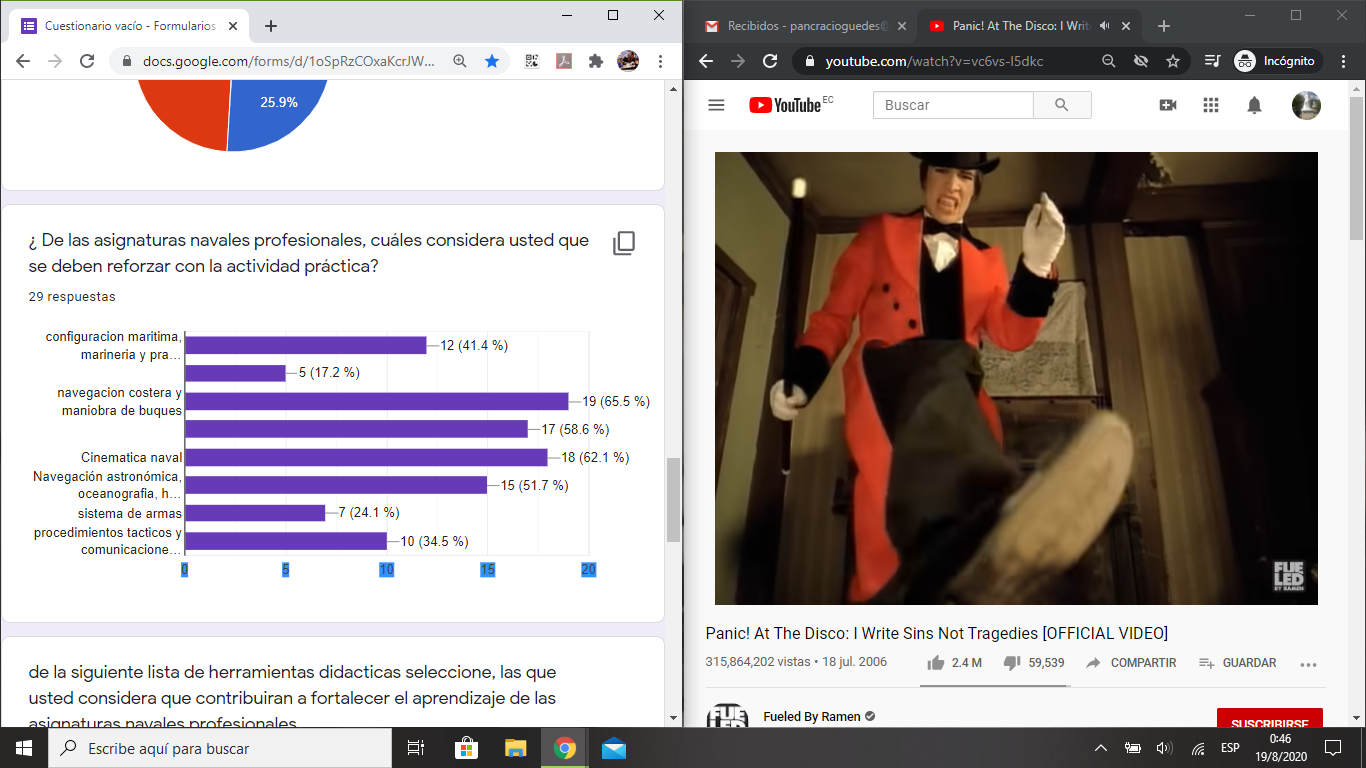 17
RECOLECCIÓN DE DATOS
Encuestas
De la siguiente lista de herramientas didácticas seleccione, las que usted considera que contribuirán a fortalecer el aprendizaje de las asignaturas navales profesionales
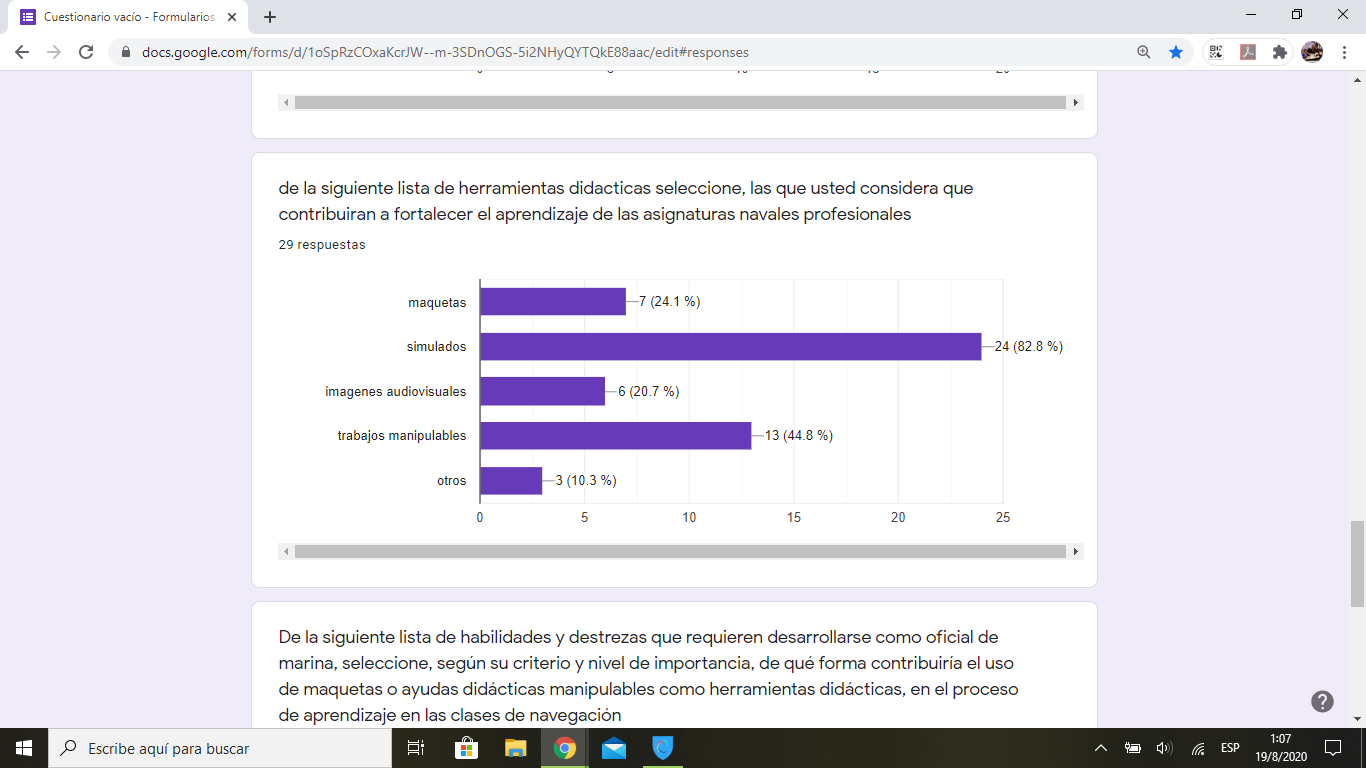 Maquetas
Simulador
Imágenes audiovisuales
Trabajos manipulables
18
RECOLECCIÓN DE DATOS
97,5%
De la siguiente lista de habilidades y destrezas que requieren desarrollarse como oficial de marina, seleccione, según su criterio y nivel de importancia, de qué forma contribuiría el uso de maquetas o ayudas didácticas manipulables como herramientas didácticas, en el proceso de aprendizaje en las clases de navegación
Encuestas
78 guardiamarinas
19
Ámbito legal
20
RESULTADOS DE LA INVESTIGACIÓN
21
RESULTADOS DE LA INVESTIGACIÓN
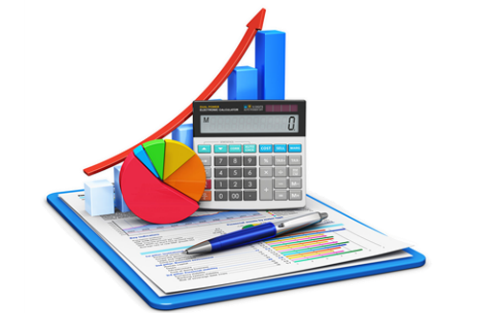 1
Horas de clase
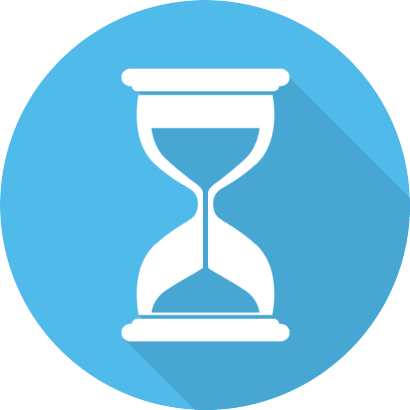 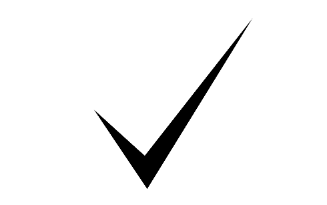 2
Horas práctica
Capta información
3
22
DISEÑO DE LA PROPUESTA
Diseño de una sala de herramientas didácticas para el apoyo en el estudio de las materias de Configuración marítima, marinería y práctica marinera, navegación costera y maniobras de buques, navegación electrónica, cinemática y ARPA, Sistema de armas y procedimientos tácticos y comunicaciones navales.
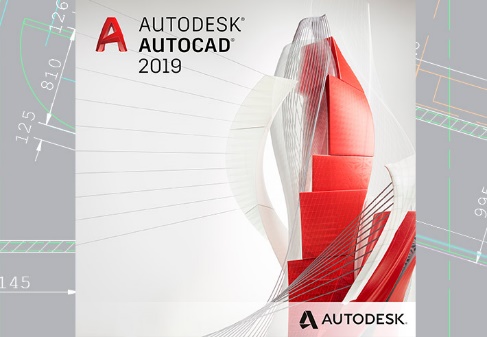 23
Diseño del salón de herramientas didácticas
24
Diseño del salón de herramientas didácticas
25
Diseño del salón de herramientas didácticas
26
Diseño del salón de herramientas didácticas
27
CONCLUSIONES
El uso de las herramientas didácticas facilita el proceso de enseñanza-aprendizaje de los guardiamarinas al desarrollar las aptitudes profesionales en las materias navales profesionales, las mismas que son parte fundamental en nuestra carrera, para obtener una navegación segura, buscando lo mejor para el personal y para la unidad como un oficial de marina.
Las herramientas didácticas tienen un gran impacto positivo en el aprendizaje de los guardiamarinas, además, su uso es necesario como método de refuerzo de un aprendizaje teórico.
La implementación de soluciones prácticas que conlleven a favorecer o aumentar el aprendizaje de los guardiamarinas es de suma importancia para su ejecución debido a que la cantidad invertida es muy inferior a los beneficios a medio y largo plazo que se mostrarán en el día a día del trabajo de los guardiamarinas.
28
RECOMENDACIONES
Realizar prácticas continuas, complementando el uso del salón de herramientas didácticas con el uso del simulador de navegación.
Utilizar el salón de herramientas didácticas previo a los embarques de instrucción, para afianzar los conocimientos adquiridos durante las horas clases y cuando sea necesario a manera de laboratorio de prácticas.
Se recomienda la ejecución de más proyectos de titulación o vinculaciones con la sociedad en la ESSUNA con el fin de mejorar el aprendizaje y la formación de los guardiamarinas ya sean realizados en laboratorios o aulas con resultados al corto, mediano y largo plazo.
29